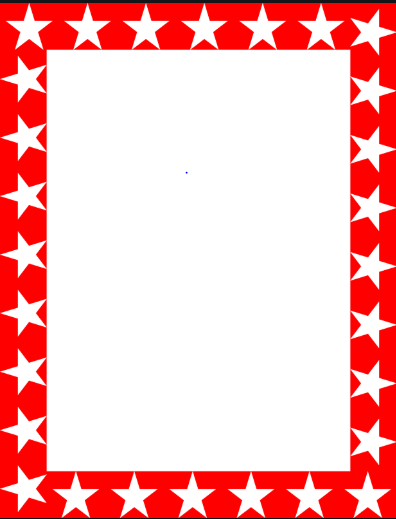 Wow Assembly:
Friday 16th June
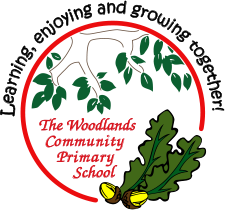 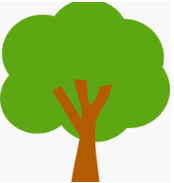 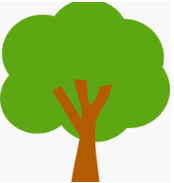 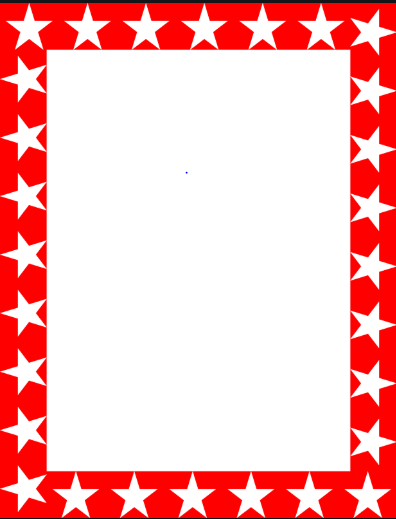 Scientists of the Week!
Ash-Explorer of the Week:-Sophie
Birch – 
Elm – Olivia
Pine – Freya
Redwood – 
Chestnut – Tobias
Aspen- Esme
Willow – Ella  
Spruce – Nina
Maple –  Paddy
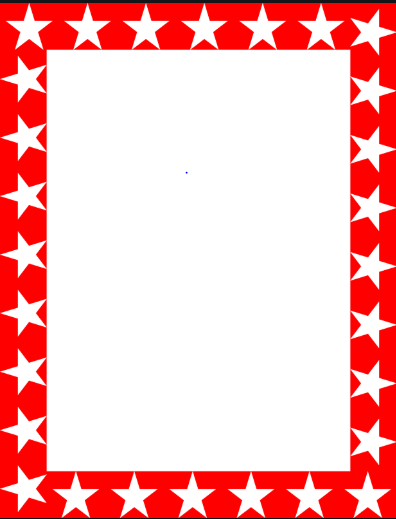 Green Cards!
George – Pine
Evelyn – Willow
Kara - Maple
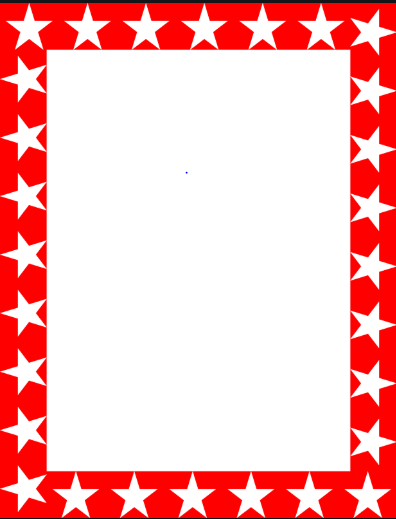 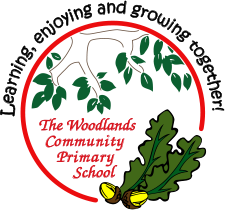 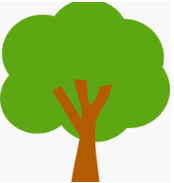 Ash
Jaiden


For trying hard to hold his pen correctly to trace words and for sharing his reading book with an adult.



Mrs Laffan                                   16.6.2023
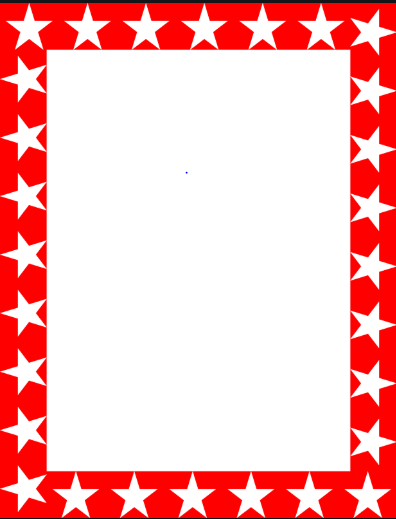 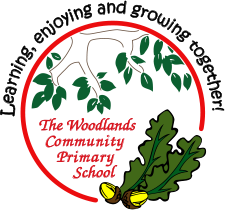 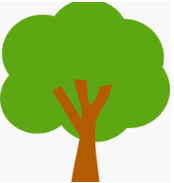 Elm
Duke

For excellent work in Humanities. Duke was able to locate the five oceans around the world. 
Great work, keep it up 

Mr Grice                                    16.06.2023
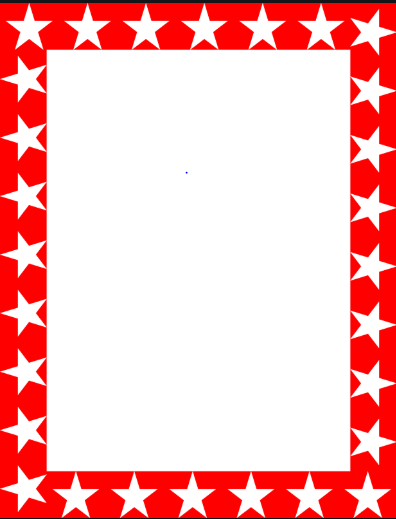 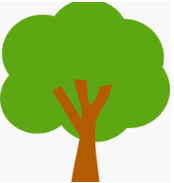 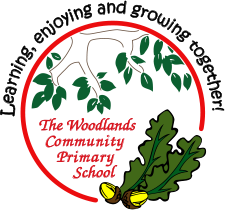 Birch
Liylie

Amazing progress in reading!

Miss Smart                                 16.6.23.
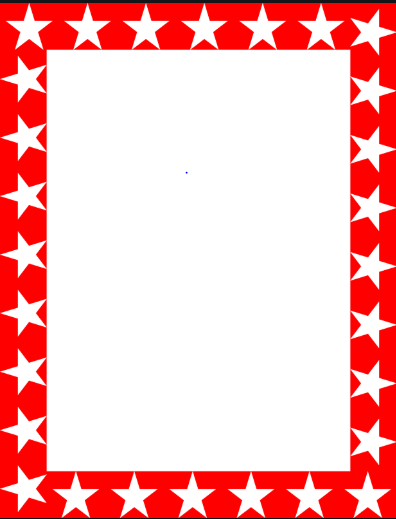 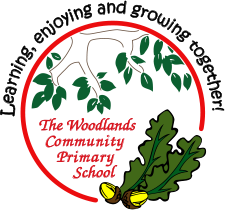 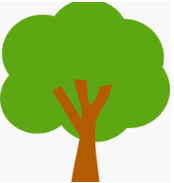 Pine

Isabelle

For superb work in Geography (Humanities) in locating the five oceans on a world map.



Miss Bailey & Mrs Salt			16.06.2023
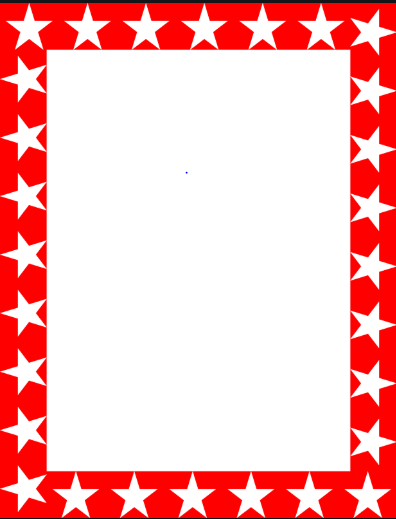 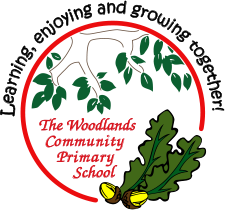 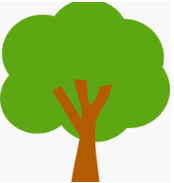 Maple

Ollie


For showing great enthusiasm towards our TTRS tournaments.  Well done Ollie


Miss Dawson  				16.06.2023
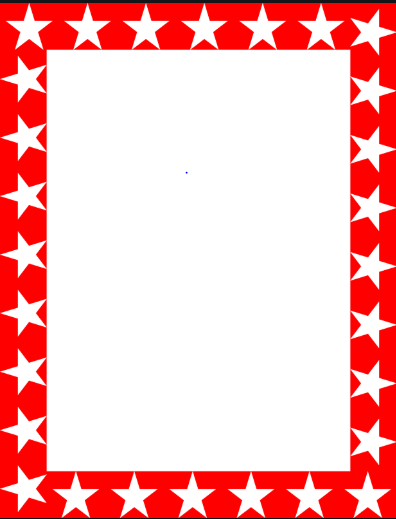 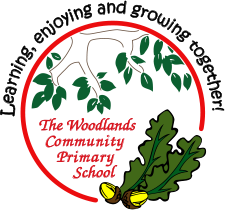 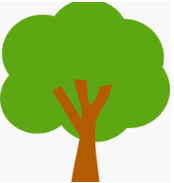 Willow

Kody 

For consistently challenging himself to go the extra mile and making the most of every opportunity that he is given. Keep up the fantastic work!


Miss Shipley                              	   		   15.06.2023
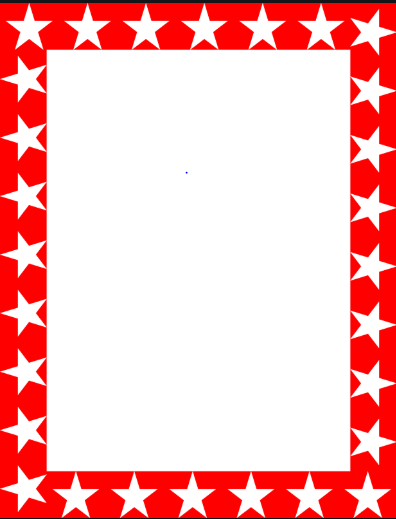 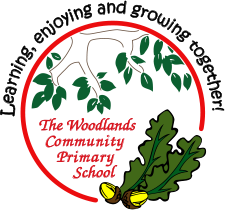 Spruce

Tobias
For
Creating an awesome poem about zoo animals using effective adjectives. 

Miss Mayer & Mrs Read 15.6.2023.
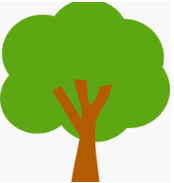 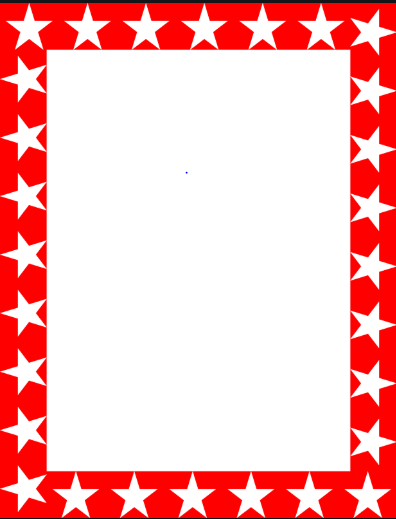 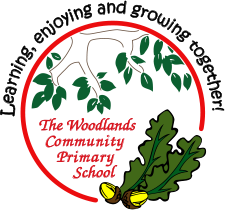 Chestnut

Amelia

Amelia  is a model example of a having a fantastic attitude to learning. This week she has been a model example through her role playing skills. She provided some creative examples of character description through her performance which she can now easily use in her own writing. 

Mr Tennuci                                  16.6.23
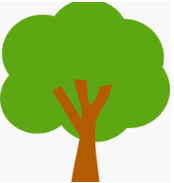 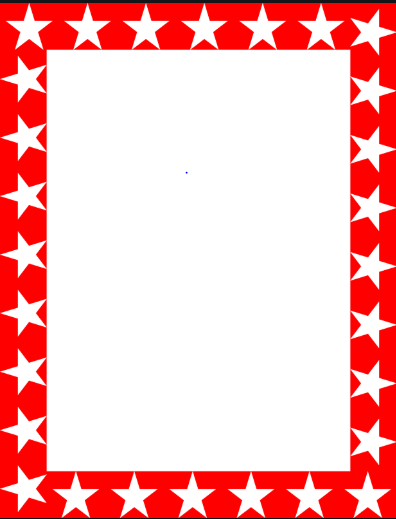 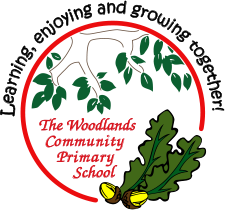 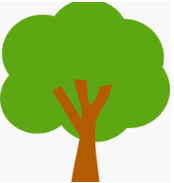 Aspen

Keira D

For working really hard independently in Maths. For gaining more confidence in herself and her ability.


Mrs Cox and Miss Bennett 16.06.23
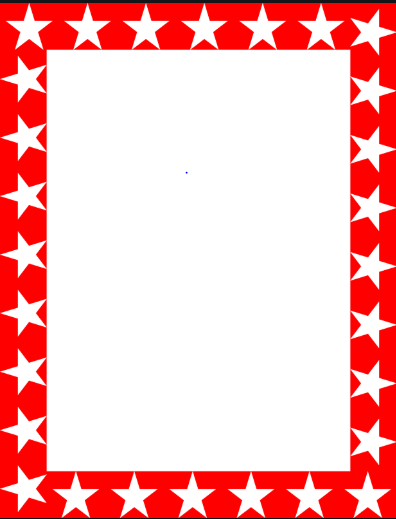 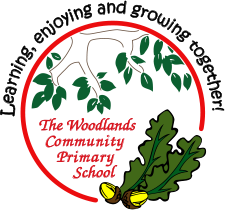 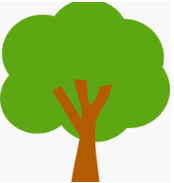 Redwood
Freya 

Finding her confidence in maths this week when ordering and comparing decimals with up to 3 decimal places.

Mrs Gill 							16.06.2023